Study of mid-class' attitudes towards the EU and its influence on European issues
Final Report
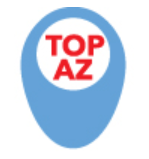 For TOPAZ by NMS Market Research April, 17th 2019 in Prague
2
Content
The final report is divided into two parts - both present different segmentation of Czech population (18+).
It is possible to work with each segmentation separately – they were prepared by using different statistical methods and variables.
Part 1: Attitudinal Segmentation
First presented Attitudinal Segmentation is based on attitudes of Czech society (worldview, public life, international politics and globalization), electoral behaviour, political preferences and experience with economic difficulties.
Part 2: Social class structure
Second presented is segmentation based on positions in social structure. Segmentation was created using three dimensions of capital (social, cultural, economic capital)
In the appendix of final report, you can a graph where both segmentations are crossed.
3
Research design
Methodology
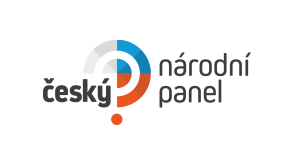 On-line data collection on online population in the Czech National Panel (N=980)
Face to face interviews of Internet non-users (N=291)
Sample size: N=1271
Timing: March 3 – 17 2019
Length of questionnaire : 14 minutes
Sample
Representative population by gender, age (above 18), city size and region.

Sample weighed according to representative structure of the Czech Republic: gender, age, education, region, city size, Internet usage and electoral behaviour in 2017 elections to Czech Chamber of Deputies.
Topics
European Parliament election
Attitudes
Agreement with statements
Electoral behaviour
4
Part 1: Attitudinal Segmentationand Mid-class
Methodology of segmentation
Methodology of segmentation
Segmentation was constructed on the basis of cluster analysis using Ward‘s method. 
In the cluster analysis, the following  variables were used :
Q11. Now we will talk about international politics and globalization. 
To what extent do you agree or disagree with the following statements?









Q18. Would you elect to the Chamber of Deputies if they the elections were held now?

Q19. What is your attitude to the political parties / movements listed below when it comes to elections to the Chamber of Deputies? [Main preferred party/movement – would be acceptable]

Q34. Have you had any experience with the following events in the last 10 years?[You are/were solving distrainment; Friend / family member is / was solving distrainment; Loss of job; Change of working conditions (worse); Loss of housing; Economic issues in region I live in; Serious injury or long-term illness; Change of financial situation (worse)]
Q09. Now we will talk about your worldview. 
To what extent do you agree or disagree with the following statements?









Q10. Now we will talk about the public life. 
To what extent do you agree or disagree with the following statements?
7
Mid-class definition
The applied definition of mid-class comprises three types of capital and builds upon the model of social class structure (Mike Savage) presented in the report. Respondents were divided by three dimensions – social capital, cultural capital, economic capital.
Each dimension were assigned values 0 – 100 based on a score of chosen questions. We calculated the average of each score and then based on the average was created a total score. Respondents positioned between 50% - 90% of the total score deviation belong to the mid-class. The definition of mid-class also includes the condition of "minimal capital" – none of the three capitals (social, cultural, economic) can be lower than 20. 

In definition of mid-class were used variables:
8
Main findings
By applying cluster analysis, 6 segments were identified. The segments differ mainly in: political attitudes, participation in the elections, experience with financial difficulties, age and education.
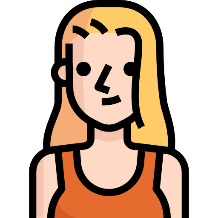 Politically
 passive
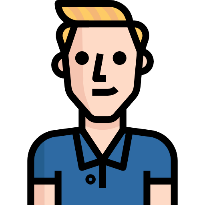 Tested workers
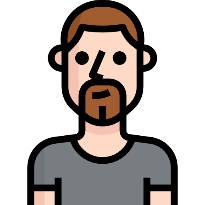 Defenders
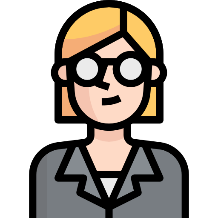 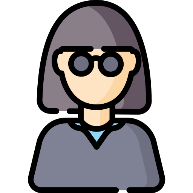 Ambivalent
Ageing authoritarians
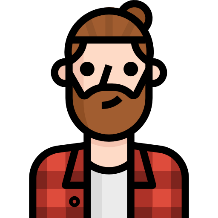 Young liberals
10
The representatives of mid-class can be found in all segments – the highest numbers are among the Ambivalent, Young liberals, Tested workers and Defenders.
Number of representatives:
The number of representatives of the mid-class in the total population: 2,9 mil.
How to read the graph:
The column shows the whole segment. It covers the numbers of representatives of higher class, mid-class (highlighted) and lower class.
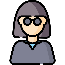 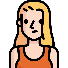 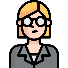 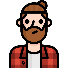 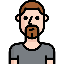 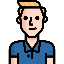 11
Interest in election vs. financial difficulties
The Young liberals and Ambivalent tend to vote the most often (elections in general). They also encounter relatively fewer financial difficulties. Similarly, the Tested workers tend to vote, however, they are strongly influenced by their financial issues. The elections does not concern the Politically passive.
Population
Interest in election
Financial difficulties
12
DIMENSIONS: Authoritarianism, conservatism, populism, satisfaction with life and society
The Young liberals agree with the authoritarianism the least out of all segments. On the contrary, the Ageing authoritarians and Defenders agree with authoritarian statements the most.  Compared to other segments, the attitudes of Ageing authoritarians are closer to conservatism and, together with defenders, to populism.
Population
Politically passive
Ambivalent
Young liberals
Ageing authoritarians
Defenders
Tested workers
Q09. Now we will talk about worldview. To what extent do you agree or disagree with following statements?, Q10. Now we will talk about public life. To what extent do you agree or disagree with following statements?, Q11. Now we will talk about international politics and globalization. To what extent do you agree or disagree with following statements?
13
DIMENSIONS: Post-1989, distrust, Christianity, left-right, materialism
The Young liberals are the most satisfied with post-1989 development, the least satisfied are the Defenders. The Defenders express the distrust, similarly as the Ageing authoritarians who are also closer to Christianity and materialism in comparison with the other segments.
Population
Politically passive
Ambivalent
Young liberals
Ageing authoritarians
Defenders
Tested workers
Q09. Now we will talk about worldview. To what extent do you agree or disagree with following statements?, Q10. Now we will talk about public life. To what extent do you agree or disagree with following statements?, Q11. Now we will talk about international politics and globalization. To what extent do you agree or disagree with following statements?
14
DIMENSIONS: Globalisation, immigration, abroad, nationalism, interest in politics
The Young liberals and the Ambivalent are the most interest in politics, contrary to the Politically passive. The globalization is seen as more beneficial for Young liberals. The immigration threatens more the Defenders, Ageing authoritarians and Politically passive, compared to the rest of population. These segments are also more nationalists.
Population
Politically passive
Ambivalent
Young liberals
Ageing authoritarians
Defenders
Tested workers
Q09. Now we will talk about worldview. To what extent do you agree or disagree with following statements?, Q10. Now we will talk about public life. To what extent do you agree or disagree with following statements?, Q11. Now we will talk about international politics and globalization. To what extent do you agree or disagree with following statements?
15
The Young liberals and Ambivalents plan to vote to EP the most – 1,1 mil. of Ambivalents and 0,7 mil. of Young liberals say definitely yes to their participation in the EP elections. The voting to EP of Politically passive will be rare.
DEFINITELY take part in the EP elections
The number of persons who will definitely vote to EP elections:2,77 mil. (32 %)
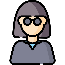 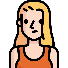 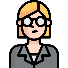 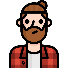 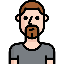 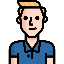 16
Q02. Will you take part in the European Parliament elections (May 24 - 25)? (N=1271)
More than 800 000 Testes workers do not exclude their participation in the EP elections but they are not definitely decided yet. Among Young liberals, only a low number does not plan to vote.
DEFINITELY + RATHER take part in the EP elections
The number of persons who will definitely or rather vote to EP elections:5,55 mil. (64 %)
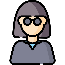 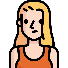 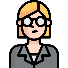 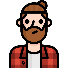 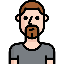 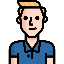 17
Q02. Will you take part in the European Parliament elections (May 24 - 25)? (N=1271)
Considering the different classes, the similar number of representatives from the middle (1.1 mil.) and the lower class (1.2 mil.) will definitely take part in the EP elections.
DEFINITELY take part in the EP elections
DEFINITELY + RATHER take part in the EP elections
in %:
in %:
Number of inh.:
Number of inh.:
Population:
18
Q02. 24. – 25. května proběhnou volby do Evropského parlamentu. Zúčastníte se těchto voleb? (N=1271)
The highest number of the representatives of mid-class, who DEFINITELY take part in the EP elections are among the Ambivalent, Young liberals and Tested workers.
The number of representatives of the mid-class in the total population: 2,9 mil.
Number of representatives:
DEFINITELY take part in the EP elections
The number of representatives of the mid-class, who DEFINITELY take part in the EP elections: Total: 1,1 mil. (38 %)
How to read the graph:
The column shows the whole segment. It covers the numbers of representatives of higher class, mid-class (highlighted) and lower class.
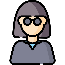 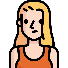 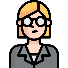 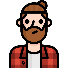 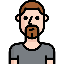 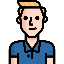 19
The highest number of the representatives of mid-class, who do not exclude their participation in the EP elections are among the Ambivalent, Young liberals, Tested workers and Defenders.
The number of representatives of the mid-class in the total population: 2,9 mil.
Number of representatives:
DEFINITELY + RATHER take part in the EP elections
The number of representatives of the mid-class, who DEFINITELY + RATHER take part in the EP elections: Total: 2,06 mil. (71 %)
How to read the graph:
The column shows the whole segment. It covers the numbers of representatives of higher class, mid-class (highlighted) and lower class.
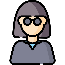 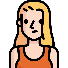 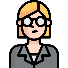 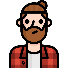 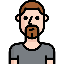 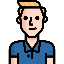 20
Detailed description of segments
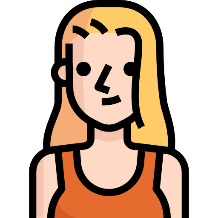 Politically passive (8 % in population)
The Politically passive do not participate in elections. They have low interest in politics. They are less satisfied with the development of our society. They do not trust the politicians. They are against immigrants and have anti-European attitudes. The rest of opinions is ambivalent.
In population 18+:
692 893 inhab.
Attitudes, political opinions
Sociodemographic profile
The Politically passive are not interested in politics despite the fact that they are not satisfied with the development of our society (post-1989).
They do not trust politicians. For them, the politics stands for bribery and frauds. As a result, they are less willing to participate in elections. 
They are more likely to oppose immigration. They see immigrants as economic, culture and social threat. 
They do not see EU as beneficial. 
Globalization is not seen as beneficial either. They do not see any benefit of it (for them). 
 They are more nationalistic. They believe that the Czech nation has to be capable of taking care of itself. No one will help in the case of crisis.
Men 41 %, women 59 %, without the youngest age category 18 - 24 let .

Vocational education without secondary 
School leaving examination (46 %).

They use internet and digital social networks less often.
Mid-class:
The majority belongs to the Lower class. 

17% belong to the Mid-class.
22
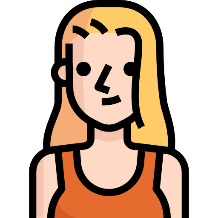 Politically passive do not participate in EP election
83 % do not plan to participate in EP election. Out of those who plan to participate, 39% do not know which party to vote for.
TOP 5 preferred party in EP
Low base, only indicative results
Participation in the EP elections:
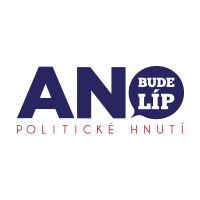 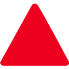 N
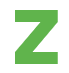 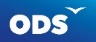 13 858
117 792
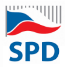 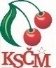 N=18
23
Q02. Will you take part in the European Parliament elections (May 24 - 25)? Q03. Which party are you going to vote for during European Parliament elections? Politically passives (N=100)
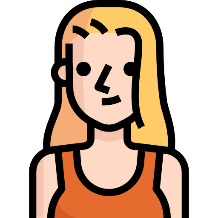 Politically passives and their attitudes
Population            Politically passives
Q09. Now we will talk about worldview. To what extent do you agree or disagree with following statements?, Q10. Now we will talk about public life. To what extent do you agree or disagree with following statements?, Q11. Now we will talk about international politics and globalization. To what extent do you agree or disagree with following statements?
Politically passives (N=100)
24
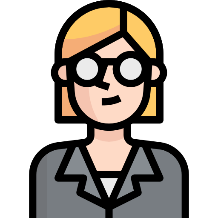 Ambivalent (36 % in population)
The Ambivalent participate in elections. In left-right political spectrum, they are rather right from the centre. They are secure in terms of property and do not face financial difficulties. They are rather  satisfied with the current society. Regarding other opinions, they are ambivalent.
In population 18+ :
3 118 019 inhab.
Sociodemographic profile
Attitudes, political opinions
Men and women equally (50 % a 50 %), significantly more younger representatives (18 - 24 years old) than in other segments (13 %). The most of them are 35 - 44 years old (23 %).

Secondary education with secondary 
School leaving examination (43 %).
Families with children (40 %).

They use internet and digital social networks more often.
The Ambivalent participate in election. On left-right political spectrum, they are more rightist.  They more likely vote ODS, ANO and KDU-ČSL than other segments. 
They believe that politics is full of bribes and frauds.
They are satisfied with the development of our society. 
They agree with the opinion that immigrants can threaten our lives. 
As for the economic status, they feel safe. They do not face financial difficulties and they are secured in terms of property. The relative financial security is reflected in their willingness to pay for above-standard services (e.g. medical treatment).
Regarding other opinions, they are strongly ambivalent.
Mid-class:
Half of them belongs to the  Lower class.

37 % belong to the Mid-class.
25
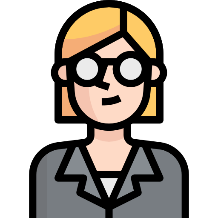 Ambivalent plan to vote for ANO
3/4 of the Ambivalent plan to participate in the EP election. Out of those who plan to participate, 27% do not know which party they will vote for. 27% of them prefer ANO and 12% ODS.
TOP 5 preferred party in EP
Participation in the EP elections:
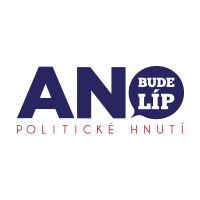 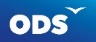 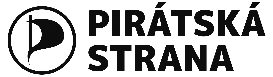 1 146 937
2 355 684
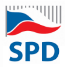 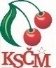 N=343
26
Q02. Will you take part in the European Parliament elections (May 24 - 25)? Q03. Which party are you going to vote for during European Parliament elections? Ambivalent (N=454)
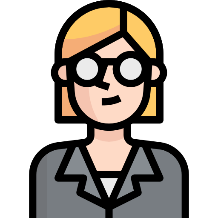 Ambivalent and their attitudes
Population            Ambivalent
Q09. Now we will talk about worldview. To what extent do you agree or disagree with following statements?, Q10. Now we will talk about public life. To what extent do you agree or disagree with following statements?, Q11. Now we will talk about international politics and globalization. To what extent do you agree or disagree with following statements?
Ambivalent (N=454)
27
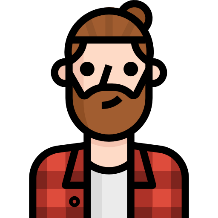 Young liberals (16 % in population)
Most Young liberals are in the 18-34 age category, have a university degree and live in Prague. They have the highest income. They are against authoritarianism and populism. They do not feel threatened by immigrants. They are against nationalism. They are satisfied with the post-1989 development and believe in the EU. They have a high voter turnout and vote for the Pirate Party, TOP 09 and ODS.
In population 18+
1 385 786 inhab.
Sociodemographic profile
Attitudes, political opinions
Men (55 %) and women (45 %), 18 - 34 years old (42 %), live in Prague (24 %).
University degree (49 %).
The highest income among segments 30.000 – 50.000 CZK (21 %).
In their free time, they read, play sports and go to restaurants, cafes and visit culture events. The are the most open to any changes (compared to other segments).
The Young liberals participate in election despite the fact they do not trust politicians. They preferthe following political parties: Pirate Party, TOP 09 and ODS (more right from the centre). 
They are satisfied both with the post-1989 development and with the development in our society and their own lives. 
They see EU, globalization and modern trends as beneficial. Modern trends enrich them. They are not materialists. For them, the free movement of people, goods, services and capitals is important.
The do not feel threaten by immigrants. 
They are not nationalists. 
They have strong liberal opinions (do not agree that the marriage is only for a man and woman). 
They are against authoritarianism and populism.
Mid-class:
51% belong to the Mid-class.

15% belong to the Higher class.
28
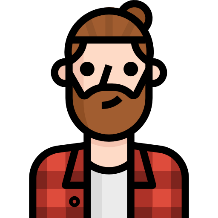 Young liberals plan to vote for Pirate party
86% of Young liberals plan to participate in EP election. Out of those, 22% do not know which party they will vote for. 23% plan to vote Pirate Party and 15% ODS.
TOP 5 preferred party in EP
Participation in the EP elections:
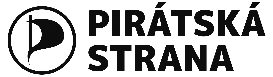 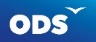 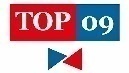 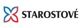 717 266
1 190 801
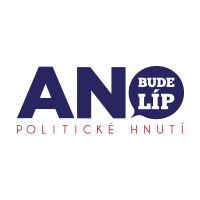 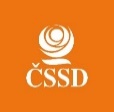 N=171
29
Q02. Will you take part in the European Parliament elections (May 24 - 25)? Q03. Which party are you going to vote for during European Parliament elections? Young liberals (N=199)
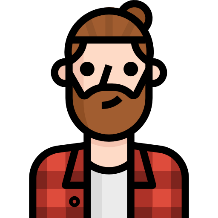 Young liberals and their attitudes
Population            Young liberals
Q09. Now we will talk about worldview. To what extent do you agree or disagree with following statements?, Q10. Now we will talk about public life. To what extent do you agree or disagree with following statements?, Q11. Now we will talk about international politics and globalization. To what extent do you agree or disagree with following statements?
Young liberals (N=199)
30
Ageing authoritarian (10 % in population)
The Ageing authoritarians are interested in politics. However, their interest in election is lower than in the rest of population. Those who participate in elections, vote for ANO. They believe in Christian values. Apart from authoritarian opinions, they are nationalist, materialist and populist. They are against immigrants. Their opinions are conservative. More than half of them is older than 55 years.
In population 18+:
866 117 inhab.
Attitudes, political opinions
Sociodemographic profile
The Ageing authoritarians are interested in politics – they follow the political scene and international events.
They do not have much confidence in politicians. The Government and the Parliament are full of frauds, according to them. That might be the reason why their interest in elections is lower. 
Those who participate in elections, vote for ANO. 
They are satisfied with their own life. 
They strongly believe in Christian values. They believe that even an unbeliever can find answers to today's issues in teh Bible. 
They are authoritarians. They believe that the Czech society needs a strong leader and stricter laws/rules.
They benefit from globalization. They are materialists. 
They feel threatened by immigrants. Such attitude is related to their nationalistic opinions and the assumption that the Czech culture is better than other cultures. 
They are also more conservative and populist.
Men (41 %),  women (59 %), age 55+ (55 %).
Vocational education without secondary 
School leaving examination (66 %).

Live alone more often (32 %).
Average income and property.

In their free time they watch TV more often.
They are afraid of changes.
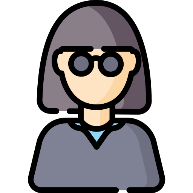 Mid-class:
The majority belongs to the Lower class. 
17% is a part of the Mid-class.
31
Half of the Ageing authoritarians plan to vote
20% of those who plan to participate in EP election are not decided yet. 41% of those who plan to participate, will vote for ANO.
TOP 5 preferred party in EP
Participation in the EP elections:
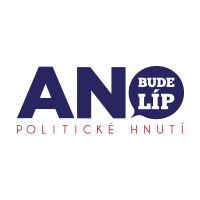 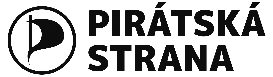 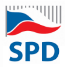 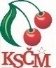 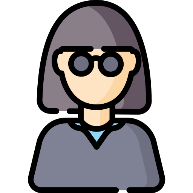 240 950
416 778
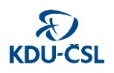 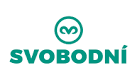 N=64
32
Q02. Will you take part in the European Parliament elections (May 24 - 25)? Q03. Which party are you going to vote for during European Parliament elections? Ageing authoritarians (N=133)
Ageing authoritarians and their attitudes
Population            Ageing authoritarians
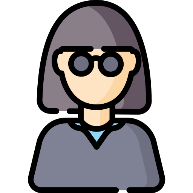 Q09. Now we will talk about worldview. To what extent do you agree or disagree with following statements?, Q10. Now we will talk about public life. To what extent do you agree or disagree with following statements?, Q11. Now we will talk about international politics and globalization. To what extent do you agree or disagree with following statements?
Ageing authoritarians (N=133)
33
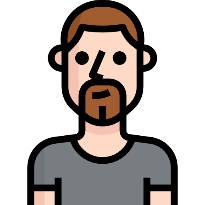 Defenders (16 % in population)
The Defenders face financial difficulties. They are strongly against immigrants. They are populists who do not have any confidence in politicians. They are nationalist and against the EU. They prefer SPD, KSČM or ANO. They declare a lower social status and smaller property. They are less educated and more present in the age category of 35-54 years old.
In population 18+:
1 385 786 inhab.
Sociodemographic profile
Attitudes, political opinions
The participation of the Defenders in elections is low. If they participate in elections they vote for SPD, ANO or KSČM. 
The have no confidence in politics, nor politicians. The politics and governmental institutions are known for bribes and frauds, according to them. The elites disappointed these people and for this reason, people themselves should make the most important decisions. 
They are not satisfied with the development in our society. They are less satisfied with their lives too, compared to other segments. 
They are against immigration. They see immigrants as an economic, culture and social threat.
They believe that the minorities are supposed to adjust to Czech traditions and habits. The protection of borders and prevention of terrorism are important for them. 
They do not see the EU as beneficial. They are nationalists.
They have no benefits from globalization. The current development of the society worries them.
Men (54 %), women (46 %), middle age 35 - 54 years old (52 %).

Vocational education without secondary 
School leaving examination (43 %).
More often unemployed (11 %). 
Lower social status, smaller property. 
They face financial difficulties.
Compared to other segments, the Defenders have the most staple and clear opinions.
Mid-class:
25% belongs to the Mid-class.

71 % belong to the Lower class.
34
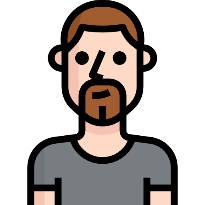 Defenders prefer SPD in EP election
Less than half of the Defenders plan to participate in EP election. Out of those who plan to participate, 28% is undecided and 24% will vote for SPD. ANO has strong position in their preferences too.
TOP 5 preferred party in EP
Participation in the EP elections:
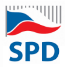 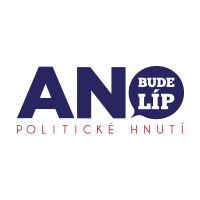 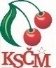 241 006
649 378
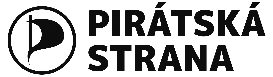 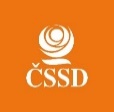 N=97
35
Q02. Will you take part in the European Parliament elections (May 24 - 25)? Q03. Which party are you going to vote for during European Parliament elections? Defenders (N=207)
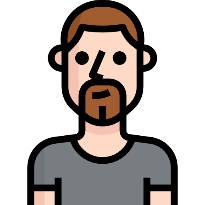 Defenders and their attitudes
Population            Defenders
Q09. Now we will talk about worldview. To what extent do you agree or disagree with following statements?, Q10. Now we will talk about public life. To what extent do you agree or disagree with following statements?, Q11. Now we will talk about international politics and globalization. To what extent do you agree or disagree with following statements?
Defenders (N=207)
36
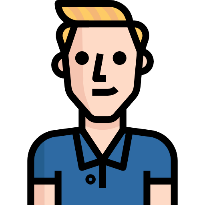 Tested workers (14 % in population)
The Tested workers suffer the most from financial difficulties (distrainment, job loss). Despite that they are rather satisfied with the development of post-1989 society. They rather tend to be dissatisfied with themselves. They trust politicians. They are rather against nationalism and have no opinion on immigration. They are not authoritarians.
In population 18+:
1 212 563 inhab.
Attitudes, political opinions
Sociodemographic profile
The interest in elections is on average. They trust politicians. They are not populists. 

They are rather satisfied with the development of post-1989 society. In comparison with other segments, they are rather dissatisfied with their lives which is caused by their financial problems.   

They are rather against nationalism. They do not feel threatened by immigrants. 

They are not authoritarians. They do not believe that our society will fall apart if we do not establish stricter laws and rules.
Men (53 %) and women (47 %), age evenly distributed. More in Prague and Ústecký region. Education evenly distributed.
They suffer the most from financial difficulties - distrainment (20%), job loss (51%), serious injury or long-term illness (49%). 
More often unemployed (9%). More often low income, low value of property.
They follow the opinions of others the most, compared to other segments.
Mid-class:
36% belong to the Mid-class.

56% is a part of the Lower class.
37
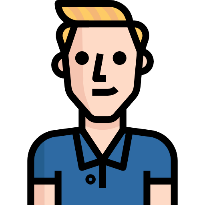 Tested workers assume they will vote in EP election
69% of Tested workers do not exclude their participation in EP election. However, 1/3 of those who plan to participate, is not decided which party they should vote for. 26% plan to vote for ANO.
TOP 5 preferred party in EP
Participation in the EP elections:
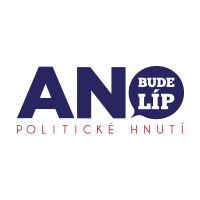 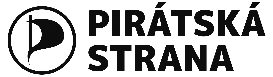 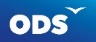 408 729
831 083
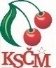 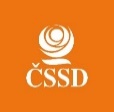 N=122
38
Q02. Will you take part in the European Parliament elections (May 24 - 25)? Q03. Which party are you going to vote for during European Parliament elections? Tested workers (N=178)
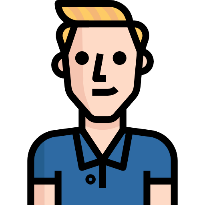 Tested workers and their attitudes
Population            Tested workers
Q09. Now we will talk about worldview. To what extent do you agree or disagree with following statements?, Q10. Now we will talk about public life. To what extent do you agree or disagree with following statements?, Q11. Now we will talk about international politics and globalization. To what extent do you agree or disagree with following statements?
Tested workers (N=178)
39
Opinions and attitudes of the segments
Opinions on health care, education
and public policy
XX % = significantly often
YY % = significantly less often
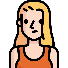 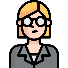 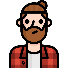 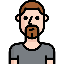 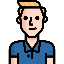 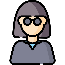 41
Q14-Q15. Now we will talk about topics related to public policies. To what extent do you agree or disagree with following statements? (min. N  per statement and segment = 48)
To what extent are the following threats severe for you?
XX % = significantly often
YY % = significantly less often
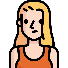 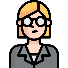 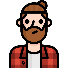 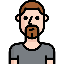 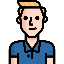 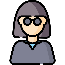 42
Q16. Severity of threats. (min. N  per statement and segment = 100)
The Czech politicians in the EU should solve…
XX % = significantly often
YY % = significantly less often
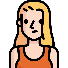 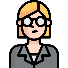 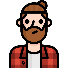 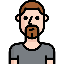 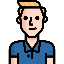 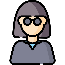 43
Q17. How important are the following topics, which should solve Czech politicians in EU for you? (min. N  per statement and segment = 100)
Personal attitudes to own life
XX % = significantly often
YY % = significantly less often
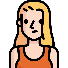 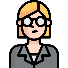 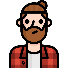 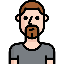 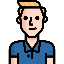 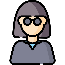 44
Q12-Q13. Now we will talk about attitudes to your own life. To what extent do you agree or disagree with following statements? (min. N  per statement and segment = 48)
Socio-demography
Structure of classes - demographics
AGE
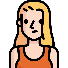 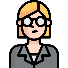 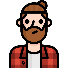 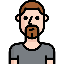 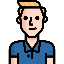 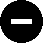 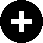 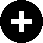 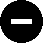 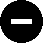 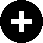 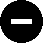 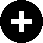 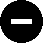 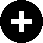 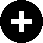 EDUCATION
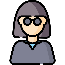 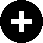 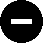 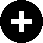 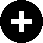 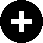 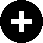 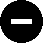 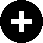 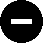 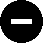 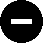 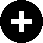 = significantly often
= significantly less often
46
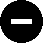 Structure of classes - demographics
GENDER
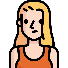 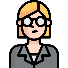 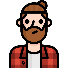 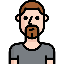 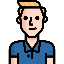 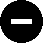 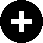 REGION
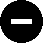 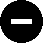 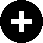 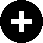 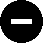 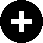 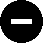 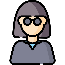 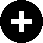 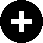 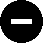 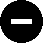 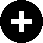 = significantly often
= significantly less often
47
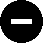 Structure of classes - demographics
SUBJECTIVE STATUS
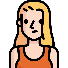 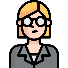 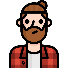 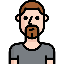 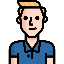 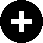 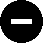 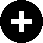 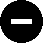 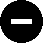 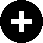 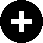 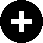 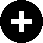 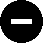 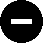 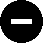 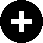 EUROPEAN ELECTIONS PARTICIPATION
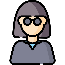 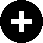 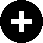 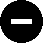 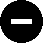 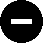 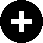 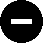 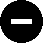 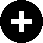 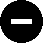 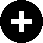 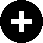 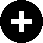 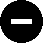 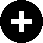 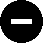 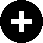 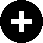 = significantly often
= significantly less often
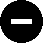 48
Q31. Think about yourself - where on a scale from 1 to 7 would you place yourself according to your social status? (N=1271) Q02. Will you take part in the European Parliament elections (May 24 - 25)?
Those who will DEFINITELY vote in EP election
Structure of segments – party preference for EP – which party plan to vote for EP, only those who definitely plan to vote to EP (counted on the total population)
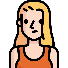 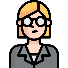 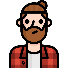 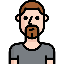 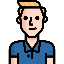 = Low base, only      indicative results
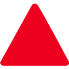 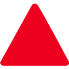 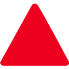 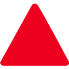 N
N
N
N
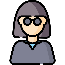 49
Q03. Which party are you going to vote for during European Parliament elections? Definitely plan to go to vote in EP elections (N=406)
Those who will DEFINITELY or RATHER vote in EP election
Structure of segments – party preference for EP – which party plan to vote for EP (counted on the total population)
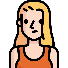 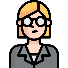 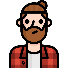 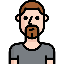 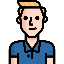 = Low base, only      indicative results
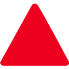 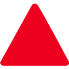 N
N
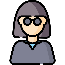 50
Q03. Which party are you going to vote for during European Parliament elections? Plan to go to vote in EP elections (definitely + rather yes) (N=816)
Leisure time
Leisure time
The leisure time activities differ among the segments. The Politically passive and the Ageing authoritarians do the activities stated below less often. Internet and digital social networks are relevant the most to the Ambivalent, the Young liberals and the Tested workers.
XX % = significantly often
YY % = significantly less often
52
Q27. How often do you spend your leisure with following activities? (N=1271)
Leisure time
The Ambivalent and Young liberals go to restaurants and cafes more often. The Young liberals travel more often around the Czech Republic and visit cultural events. The Ambivalents visit more often sport events and spend their free time at a cottage.
XX % = significantly often
YY % = significantly less often
53
Q28. How often do you spend your leisure with following activities? (N=1271)
Part 2: Model of social class structureLatent class model based on social, economic and cultural dimensions
Methodology of data analysis
Methodology of data analysis
56
Main findings
Seven classes form the class structure in the Czech Republic (share in population in % and total population)
ELITE
UPPER MIDDLE CLASS
BY TOTAL SCORE - SUM OF ALL CAPITALS 
(SOCIAL, CULTURAL, ECONOMIC)
LOWER MIDDLE CLASS
LOW CLASS
58
Young digital elite and wealthy professionals score high on most forms of capital. These segments have very high levels of income. Young digital elite has lower wealth and higher digital capital. Wealthy professionals have high wealth and high cultural capital. Traditional middle class has balanced all forms of capital. While skilled workers have low incomes and low levels of cultural capital, wide range of social contacts and wealth (housing) moves them to the middle class. Urban poor and working class segments are on the verge of middle and low class.
NOTE: The shares show the % of those, in the given class, who above average level in the given form of the capital. For example, in the Young digital elite segment 83 % have high economic capital in the form of income.
59
Both overall size of capital and structure with respect to different forms of capitals are essential for distinction between classes.  Young digital elite and wealthy professionals form the high (elite) classes in the Czech Republic. Traditional middle class refers to middle class segment. The urban poor and working class are on the verge between middle class and lower class – depending on the particular form of capital.
The size of bars show the overall capital of each of the seven classes.
For example, Young digital elite has high incomes and high digital capital, however, compared to wealthy professionals they have lower assets – wealth and lower traditional cultural capital.
NOTE: The shares show the % of those, in the given class, who above average level in the given form of the capital. For example, in the Young digital elite segment 83 % have high economic capital in the form of income.
60
Positioning based on forms of capital
How to read:
The more right is the segment positioned, the higher economic capital has. The more left is the segment positioned, the lower economic capital has. 

The position on the top stands for high cultural capital, the position on the bottom represents low cultural capital. 

The colours shows social capital – dark green segments have high social capital score, light green ones stand for low social capital.
High cultural capital
Young digital elite
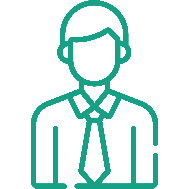 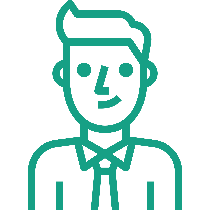 Traditional middle class
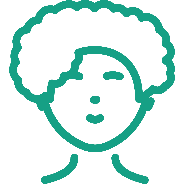 Urban poor
Wealthy professionals
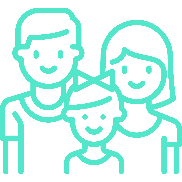 High economic capital
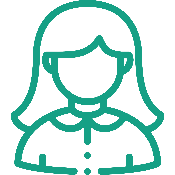 Working class
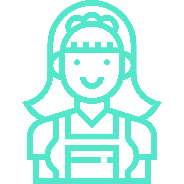 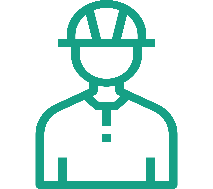 Skilled workers
Low class
61
Overlap between identified classes and Thibault Muzergues typology
*The classes of skilled workers and low class do not overlap with Thibaulta Muzerguese' typology.
62
The voters from the classes of Wealthy professionals (0.7 mil.), Working class (0.55 mil.) and Traditional middle class (0.5 mil.) are most liekly to vote in the EP elections.
DEFINITELY take part in the EP elections
The number of persons who will definitely vote to EP elections:2,77 mil.
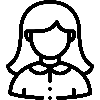 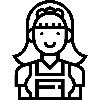 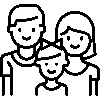 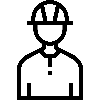 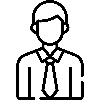 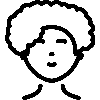 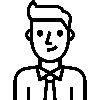 63
Q02. Will you take part in the European Parliament elections (May 24 - 25)? (N=1271)
Representative of low class and working class will the most likely not participate in the EP elections.
DEFINITELY + RATHER take part in the EP elections
The number of persons who will definitely or rather vote to EP elections:5,55 mil.
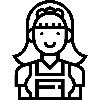 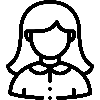 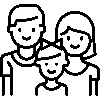 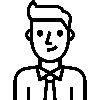 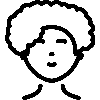 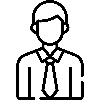 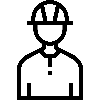 64
Q02. Will you take part in the European Parliament elections (May 24 - 25)? (N=1271)
Overview of classes based on capital
Profile of classes: Young digital elite
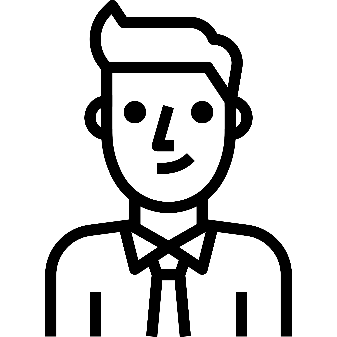 Position in the social structure: 
Belong to the top social classes; societal elite, although do not view themselves this way (see themselves as middle class).  Members of this class are not more economically well off than wealthy professionals, but are on the rise and are the future elite due to combination of high income and digital competencies. 
Profile (capital):
They have the highest incomes in the Czech society and work in professions that require digital competencies. They have not that much wealth (yet), but will likely accumulate more assets as they grow older. They have high digital capital but low tradition cultural capital: they are not much interested in traditional culture and are more active digitally. They have wide network of contacts in prestigious professions and thus strong societal capital.
Demographics:
High education, biggest share of university degrees as almost 50 % have university degree in this group. 
Young age group. The biggest share in 25 – 34 yrs. age group. 
More often men than women.
Party preference:
Slightly less supportive of ANO party compared to other segments. Pirate party relatively more popular in this group. 34 % claims to definitely participate in European Parliament elections.
Share in population
5 %
Position in class structure
66
Profile of classes: Wealthy professionals
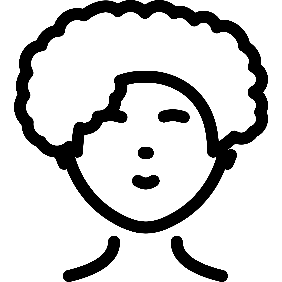 Position in social structure: 
Wealthy professionals belong to the elite in Czech Republic. They form the traditional elite but their position is challenged by younger digital elite. 
Profile (capital):
They have high share of all capitals, despite digital capital. These are wealthy people who work in traditional professions but have fewer digital capital and competencies. The share of this segment is likely to somewhat decrease  in the future as will decrease the share of traditional professions in the economy. 
Demographics:
All age groups belong to this class. The share, based on age, is balanced. 
Men more likely than women belong to this class, but the difference not as big as in case of Young digital elite. Above average share of those with university education (35 %) but not as high as in case of Young digital elite.  
Party preference:
41 % claims to definitely participate in European Parliament elections (highest interest from all the classes). 
Most support currently ANO party, but relatively more supporters of ODS than in other segments.
Share in population
21 %
Position in class structure
67
Profile of classes: Traditional middle class
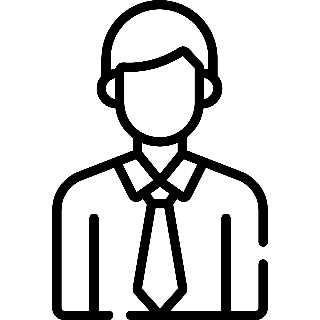 Position in social structure: 
Are the upper middle class. Compared to the elite they lack behind mainly in economic capital (wealth and assets). 
Profile (capital):
Have balanced all forms of capital. They have, compared to other classes, highest cultural capital which means highest interest in cultural events (and active lifestyle). Compared to the elite classes they have much lower income and compared to wealthy professionals they have also lower assets. They have some digital capital, but not as high as Young digital elite.  
Demographics:
Most often in middle aged groups (35-44 years). 
The most common is secondary education (72 %) with university degree having just 24 %.
More often men than women (but shares more balanced).
Party preference:
34 % plan to definitely participate in European Parliament elections. 
Most preferred party is ANO.
Share in population
17 %
Position in class structure
68
Profile of classes: Skilled workers
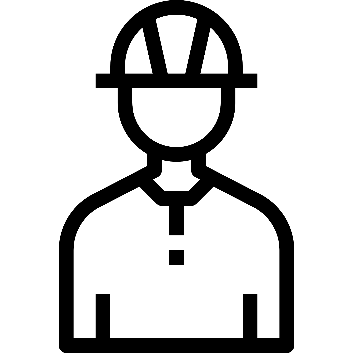 Position in social structure: 
Belong to the middle class, but very different to traditional middle class. Although they do not have high incomes, they are financially secure (due to solid wealth and assets). 
Profile (capital):
Have wide range of social contacts among many professions, including the prestigious ones. Although do not have very high income, the have solid wealth and assets (usually in the form of housing). Have very low digital and traditional cultural capital (uninterested in culture and have rather passive lifestyle). These are people who live in middle sized or smaller cities, are financially secure and rely on wide range of social contacts.
Demographics:
Older people in age groups 45 yrs. +. 
Almost one-half (45 %) have lower secondary education. Altogether as much as 82 % secondary education overall. 
In terms of gender more or less balanced. Less likely to live in Prague and big cities.
Party preference:
36 % likely to definitely participate in European Parliament elections. 
Often support ANO party. More likely to lean to political right (ODS) or to the extreme political right (SPD).
Share in population
8 %
Position in class structure
69
Profile of classes: Urban poor
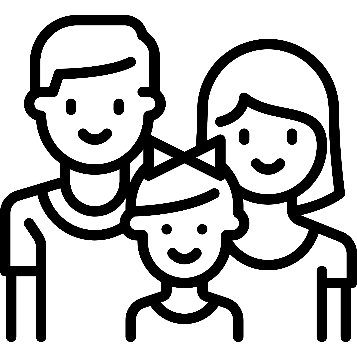 Position in social structure: 
On the verge between middle class and low class. Their position is threatened and can fall to the low class. Tend to see themselves as belonging to lower middle class.
Profile (capital):
In this groups there is a lack of social capital. The lack of social contacts is also caused by the fact that they live in bigger cities and have often only few people to rely on – unlike traditional middle class members who can rely on contacts in prestigious positions. Otherwise their capitals are balanced; they have some cultural (both traditional and digital) capital and rather average incomes. However, they have low wealth and assets which makes them endangered in case of unemployment or generally in case economic downturn.  
Demographics:
Mostly in younger age groups (25 to 44 yrs.). More often families with children. Almost 80 % secondary education. Live in Prague and bigger cities. 
Party preference:
Just 28 % likely to definitely participate in European Parliament elections. 
Lean to political parties in the centre: ANO and Pirate party relatively more often.
Share in population
13 %
Position in class structure
70
Profile of classes: Working class
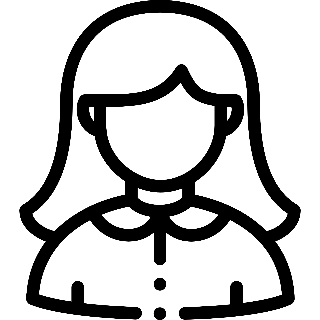 Position in social structure: 
On the verge between middle and low class. Mainly due to very low incomes, often associated with economic inactivity.  Tend to view themselves as lower class.
Profile (capital):
While having low incomes, they do poses some wealth (housing) and some social capital. While they do belong to threatened social groups in terms of social problems (unemployment, social exclusion etc.), they poses some assets to prevent these problems having strong impact on them. 
Demographics:
While mainly consists of older age groups – almost 40 % older than 65 yrs., also consists of younger age groups.  More likely to live in smaller cities and in the country.
Mainly secondary education (73 %) but 15 % has just elementary education.
More often women (64 %) than men.  
Party preference:
32 % plan to definitely participate in European Parliament elections.
Political supporters of ANO party, but also SPD has somewhat higher proportion of supporters. Tendency to populist attitudes.
Share in population
20 %
Position in class structure
71
Profile of classes: Low class
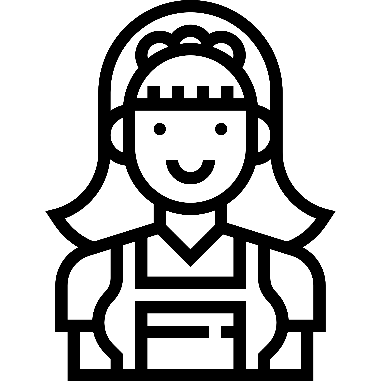 Position in social structure: 
On the bottom of the Czech class structure. Low probability of improvement due to the lack of any capital. 
Profile (capital):
Low on all forms of capital with the exception of digital capital (slightly above average). Low incomes and wealth are associated with low social capital which indicates also lower ability to deal with social problems they face. They do not posses the wealth that working class members have and are thus most threatened from all classes.
Demographics:
Compared to other classes the lowest educational levels (17 % basic education, one-half just lower secondary).
Present among all age groups including the youngest and the oldest age groups. 
More likely women than men.
Party preference:
Interest in political participation rather low. Just 18 % plan to definitely participate in European Parliament elections. Stronger support for populist ANO and other anti/establishment political parties (SPD, KSČM). Rather leftish political values.
Share in population
16 %
Position in class structure
72
Opinion and attitudes of the classes
Opinion on health care, education 
and public policy
XX % = significantly often
YY % = significantly less often
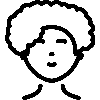 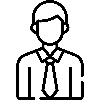 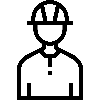 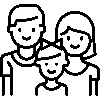 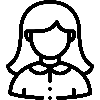 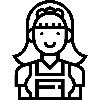 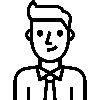 74
Q14-Q15. Now we will talk about topics related to public policies. To what extent do you agree or disagree with following statements? (min. N  per statement 24)
To what extent are the following threats severe for you?
XX % = significantly often
YY % = significantly less often
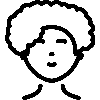 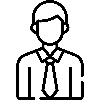 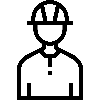 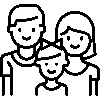 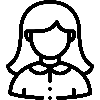 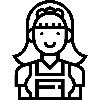 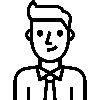 75
Q16. Severity of threats. (min. N  per statement and segment = 67)
The Czech politicians in the EU should solve…
XX % = significantly often
YY % = significantly less often
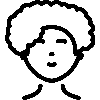 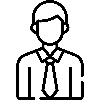 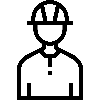 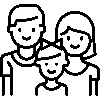 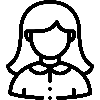 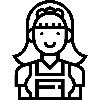 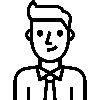 76
Q17. How important are the following topics, which should solve Czech politicians in EU for you? (min. N  per statement and segment = 67)
Personal attitudes to own life
XX % = significantly often
YY % = significantly less often
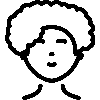 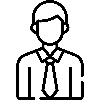 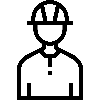 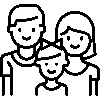 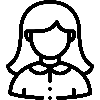 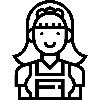 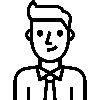 77
Q12-Q13. Now we will talk about attitudes to your own life. To what extent do you agree or disagree with following statements? (min. N  per statement and segment = 24)
Demographic profile of the classes
Structure of classes - demographics
AGE
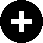 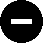 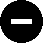 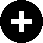 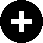 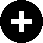 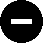 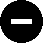 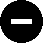 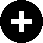 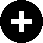 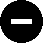 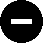 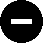 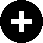 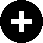 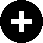 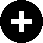 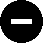 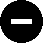 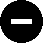 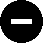 EDUCATION
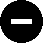 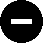 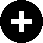 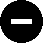 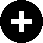 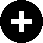 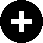 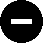 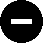 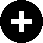 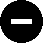 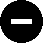 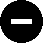 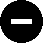 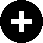 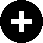 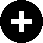 = significantly often
= significantly less often
79
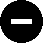 Structure of classes - demographics
GENDER
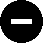 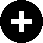 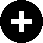 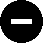 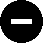 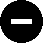 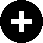 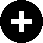 REGION
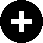 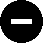 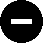 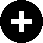 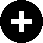 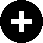 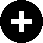 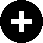 = significantly often
= significantly less often
80
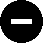 Structure of classes – status and political participation
SUBJETIVE STATUS
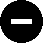 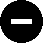 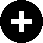 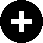 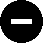 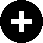 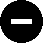 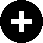 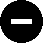 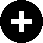 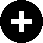 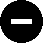 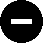 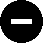 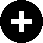 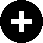 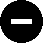 EUROPEAN ELECTIONS PARTICIPATION
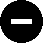 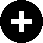 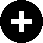 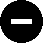 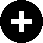 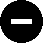 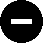 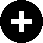 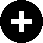 = significantly often
= significantly less often
81
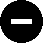 Those who will DEFINITELY vote in EP election
Structure of classes – party preference for EP – which party plan to vote for EP, only those who definitely plan to vote to EP (counted on the total population)
= Low base, only      indicative results
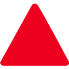 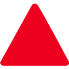 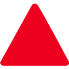 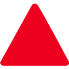 N
N
N
N
82
Q03. Which party are you going to vote for during European Parliament elections? Definitely plan to go to vote in EP elections (N=406)
Those who will DEFINITELY or RATHER vote in EP election
Structure of classes – party preference for EP – which party plan to vote for EP (counted on the total population)
83
Q03. Which party are you going to vote for during European Parliament elections? Plan to go to vote in EP elections (definitely + rather yes) (N=816)
Leisure time
Leisure time
Low class representatives are generally less active in the following leisure time activities. Young digital elite naturally spends most time on the Internet, both surfing and on social networks. Traditional middle class and Skilled workers 
are also often online.
XX % = significantly often
YY % = significantly less often
85
Q27. How often do you spend your leisure with following activities? (N=1271)
Leisure time
Wealthy professionals and Traditional middle class spend the most time “outside”. On the contrary, activities such as visits to restaurants and traveling are significantly less a part of leisure time for Low class, Working class and Skilled workers.
XX % = significantly often
YY % = significantly less often
86
Q28. How often do you spend your leisure with following activities? (N=1271)
Sample structure
Sample structure
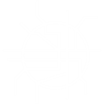 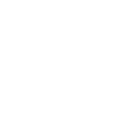 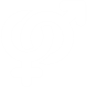 Gender
Education
Region
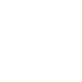 Age
Net monthly income
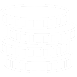 88
Total (N=1271)
Contacts
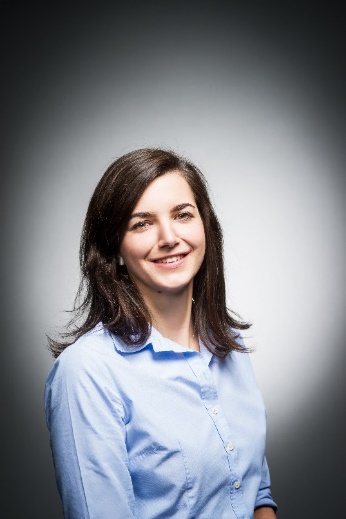 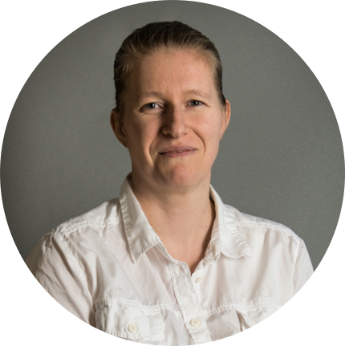 Kateřina Merklová
Client Service Manager
m (+420) 776 885 998
e katerina.merklova@nms.cz
Monika LejnarováQuantitative Research Specialist m (+420) 603 978 941e monika.lejnarova@nms.cz
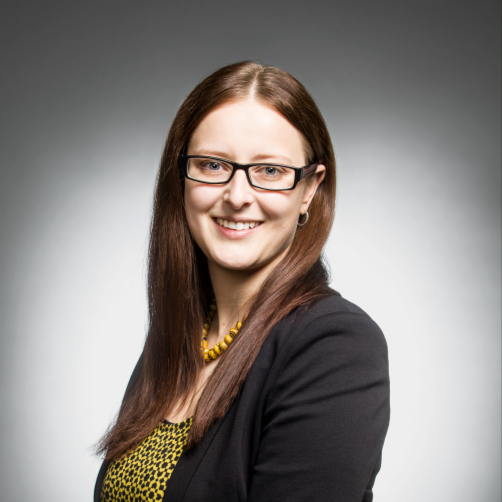 Tereza PřibáňováHead of Quantitative Researchm (+420) 778 735 673e tereza.pribanova@nms.cz
NMS Market ResearchU Nikolajky 13, 150 00 Praha 5t (+420) 222 351 611 e info@nms.cz w www.nms.cz
Appendix
When we cross both segmentations, 56% of Young liberals belong to segments that symbolize the Middle class (especially Wealthy professionals, Traditional middle class, Skilled workers).  Naturally, 10% of them belong to Young digital elite. Defenders and Ageing authoritarians more often belong to the status classes (Low class, Working Class, partly Urban poor).
Attitudinal segmentation
Model of social class structure
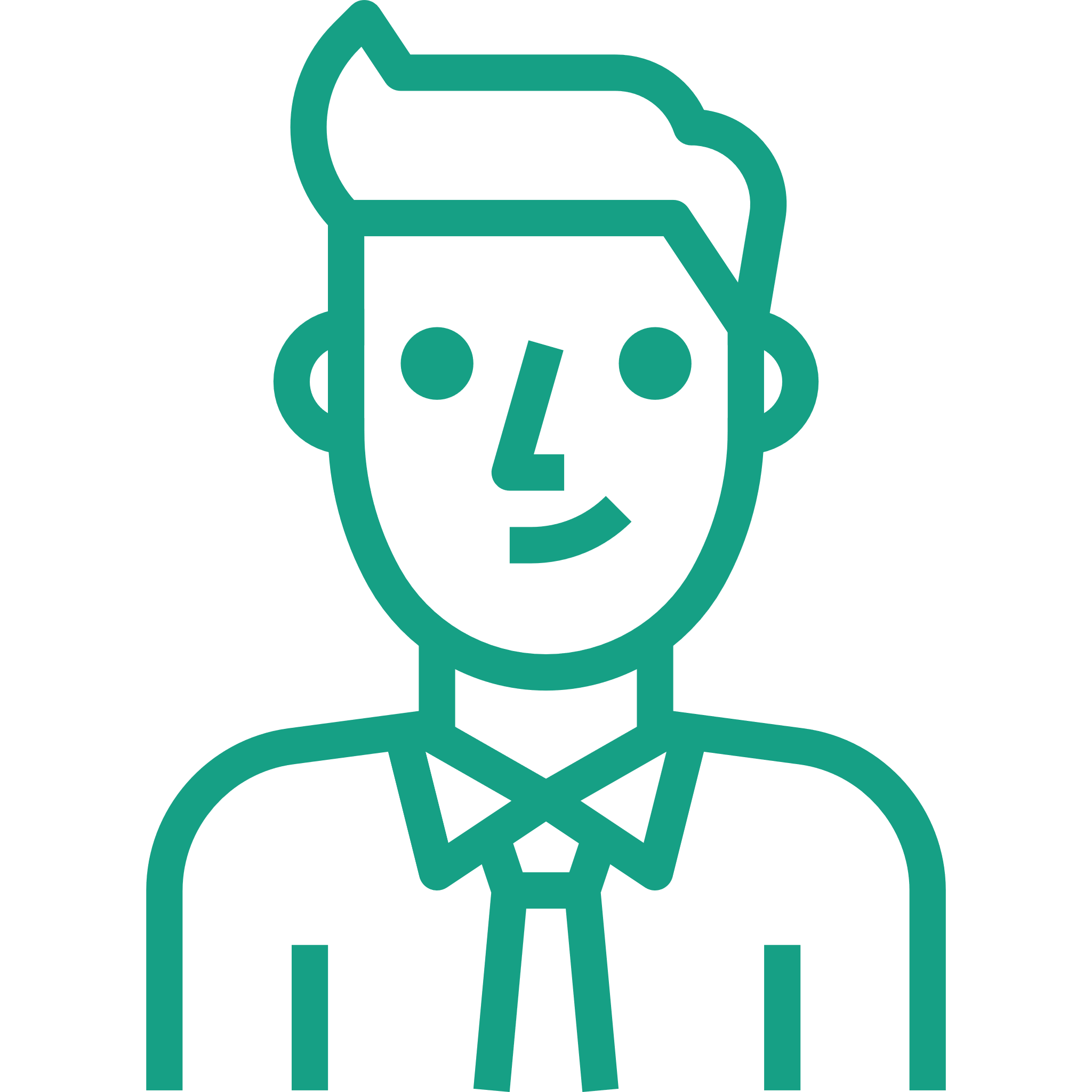 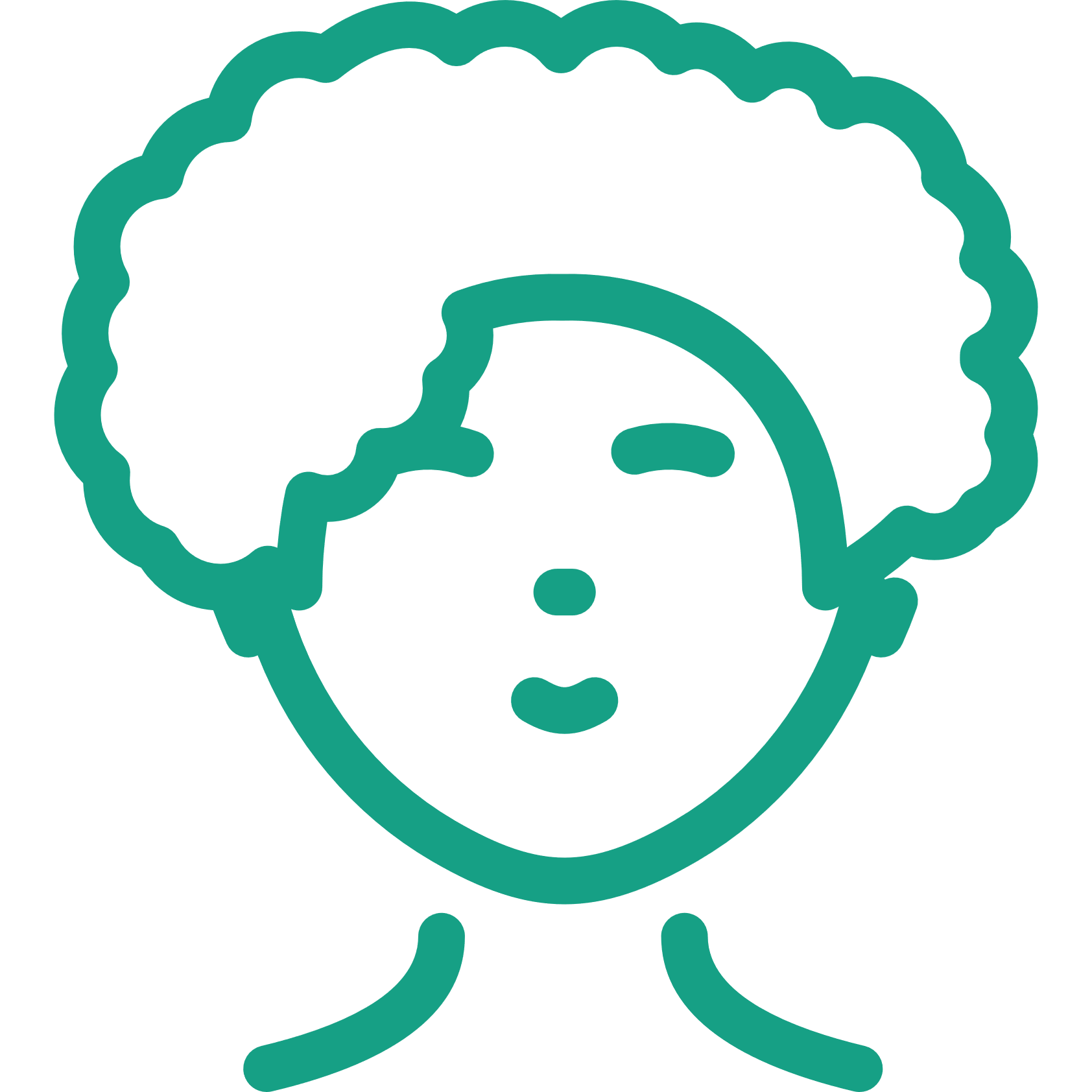 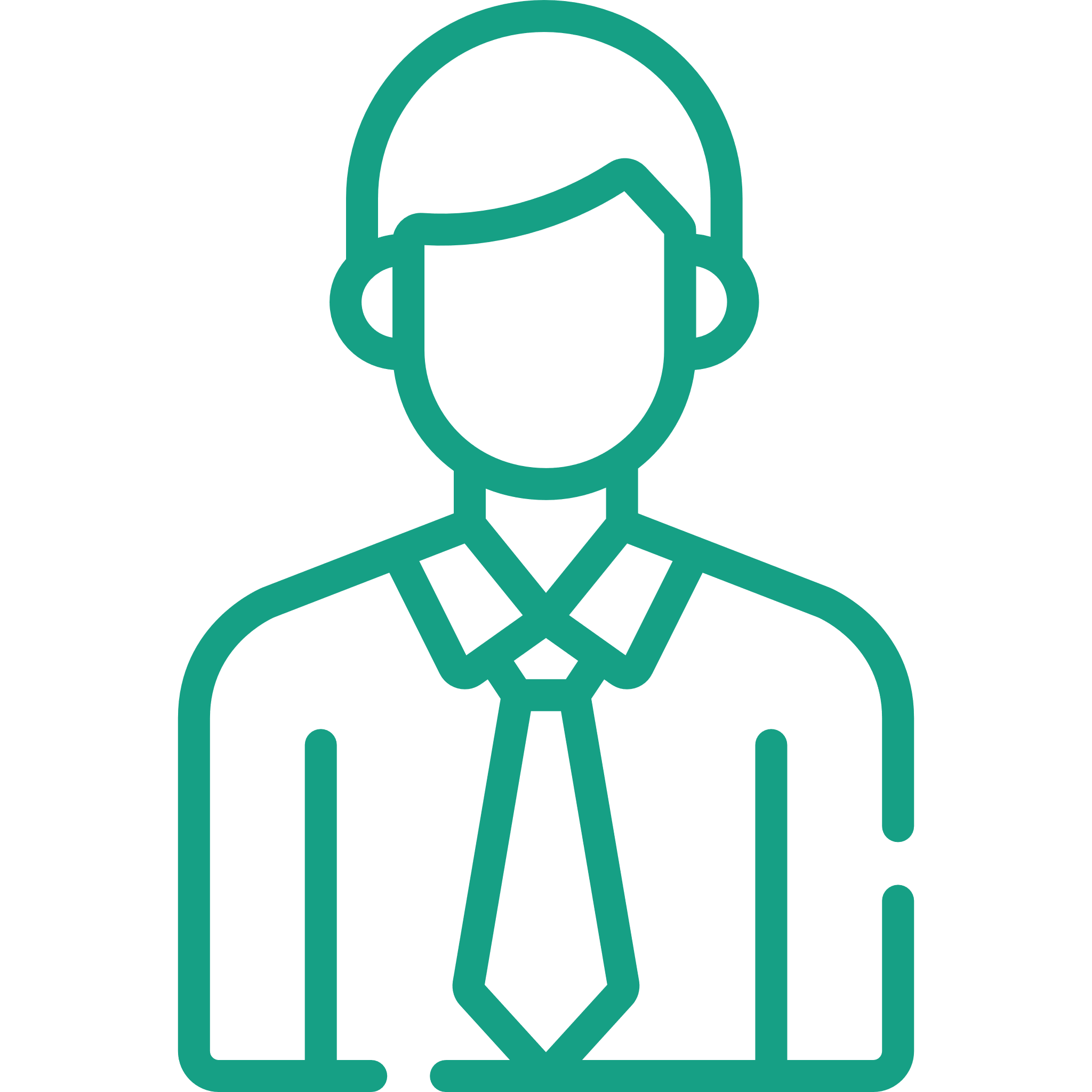 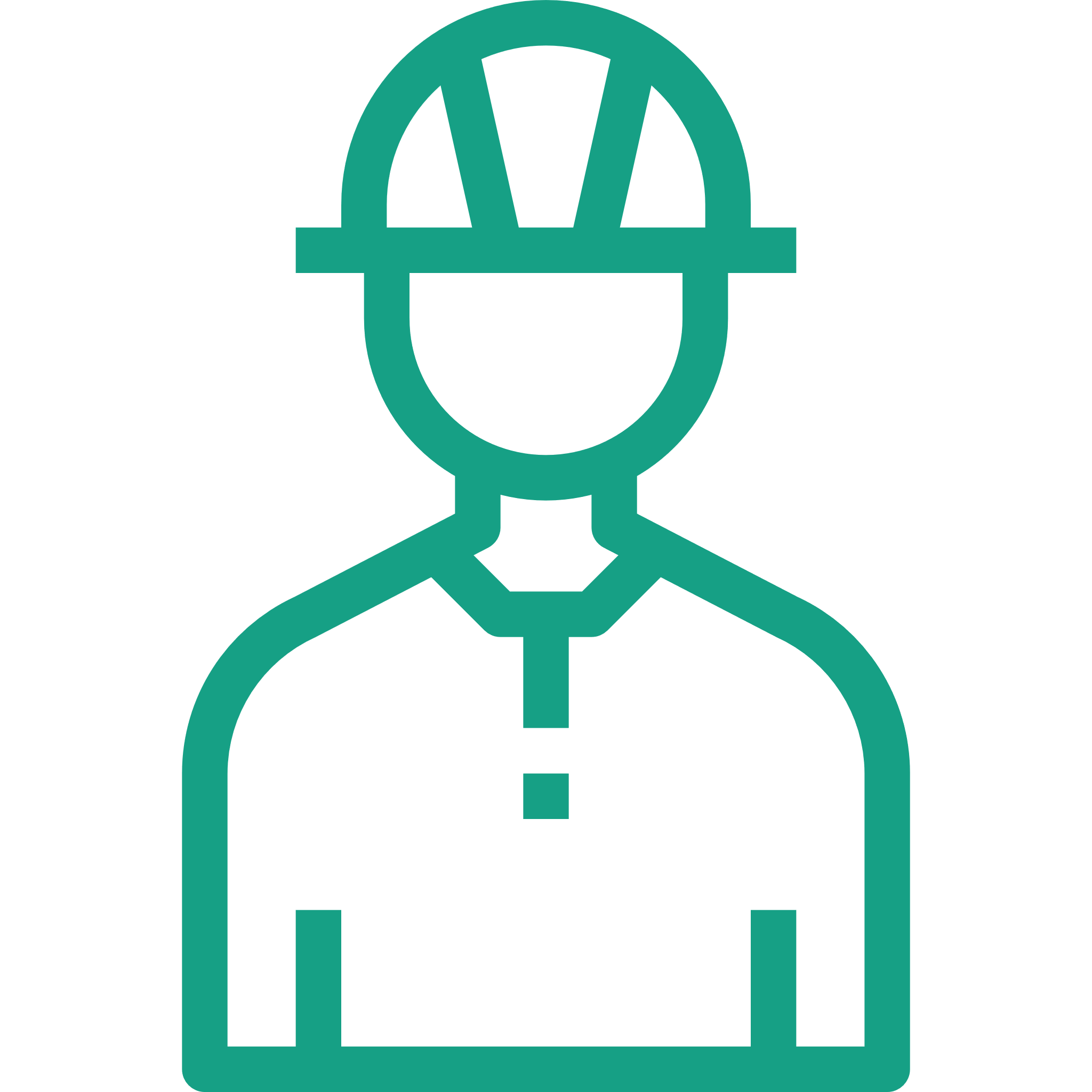 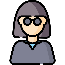 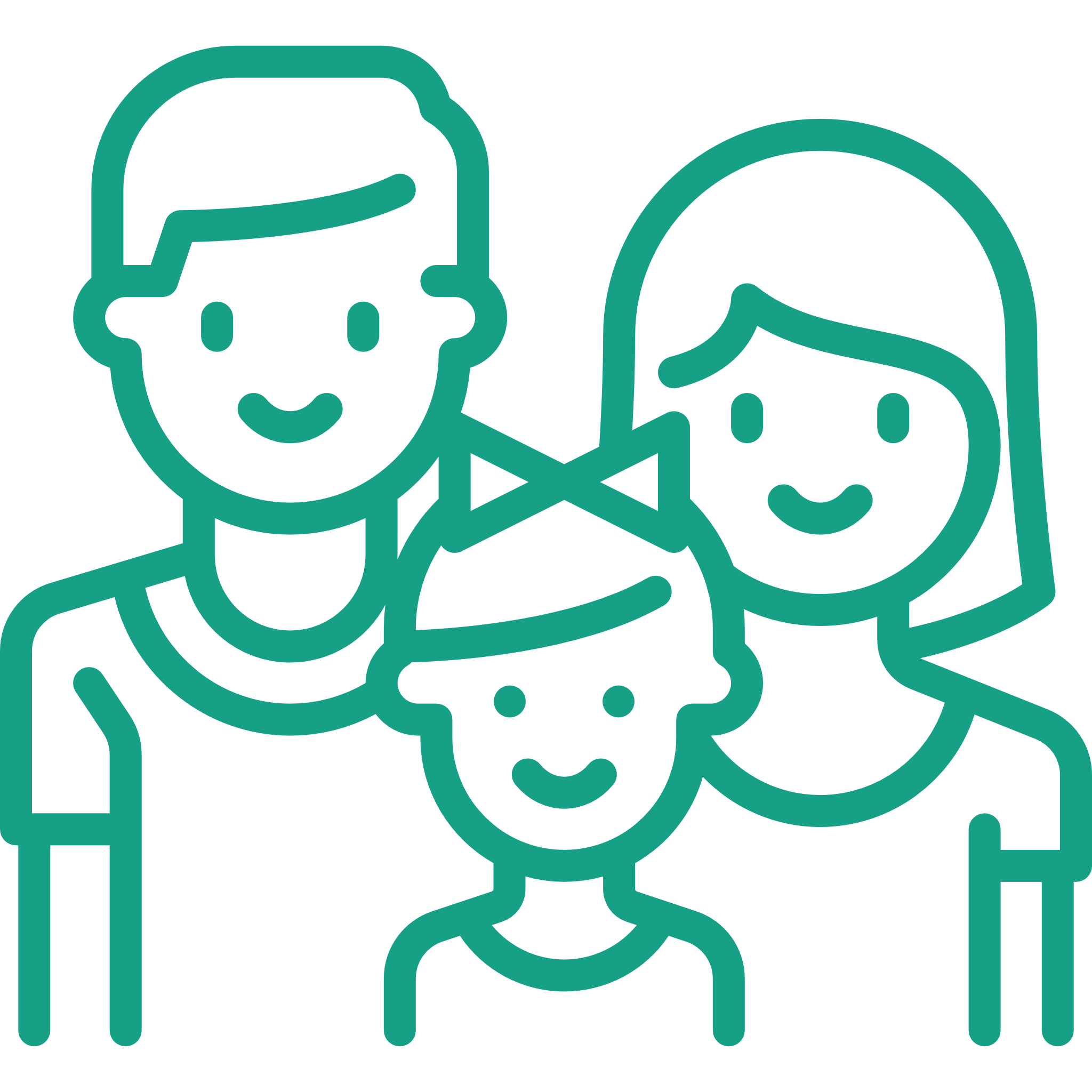 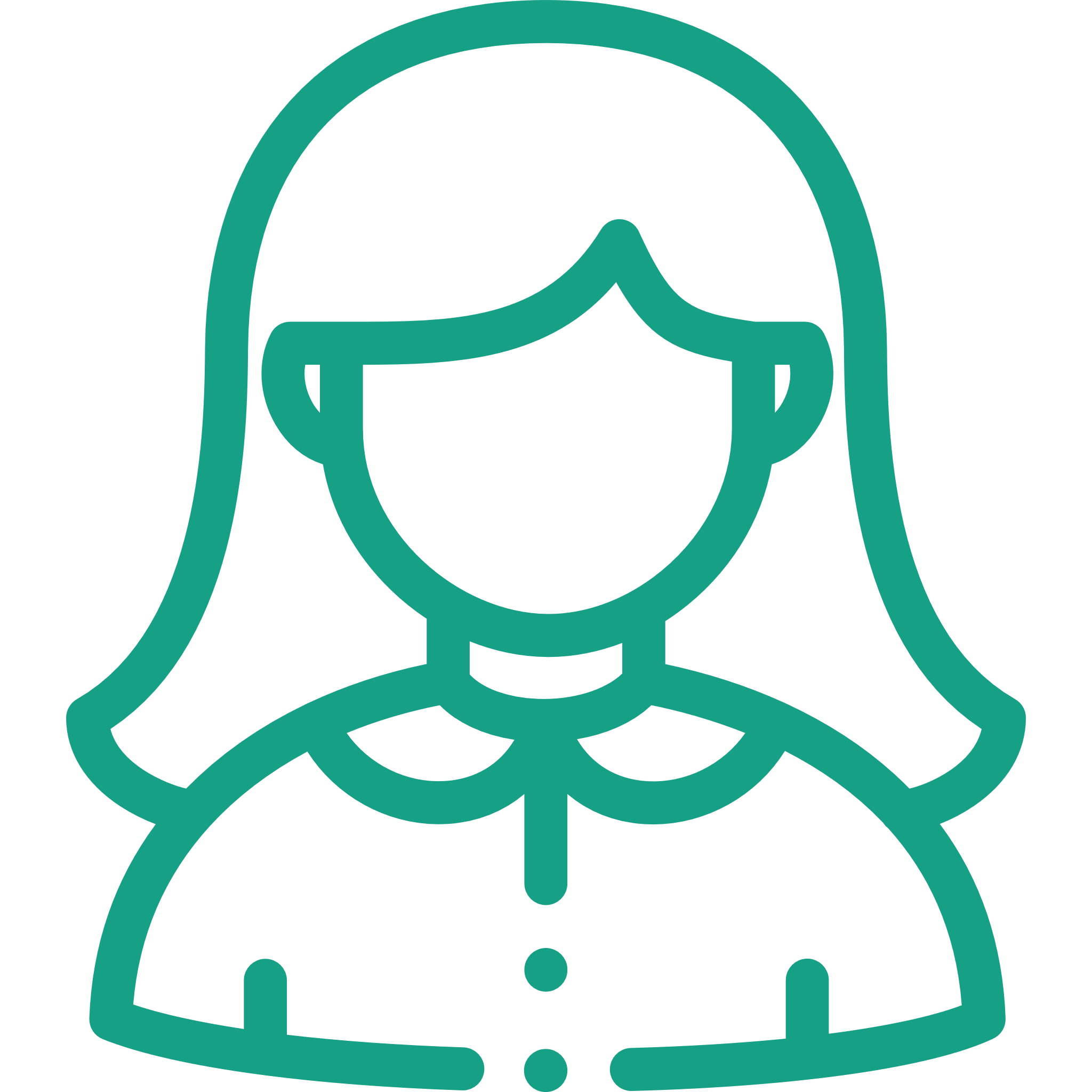 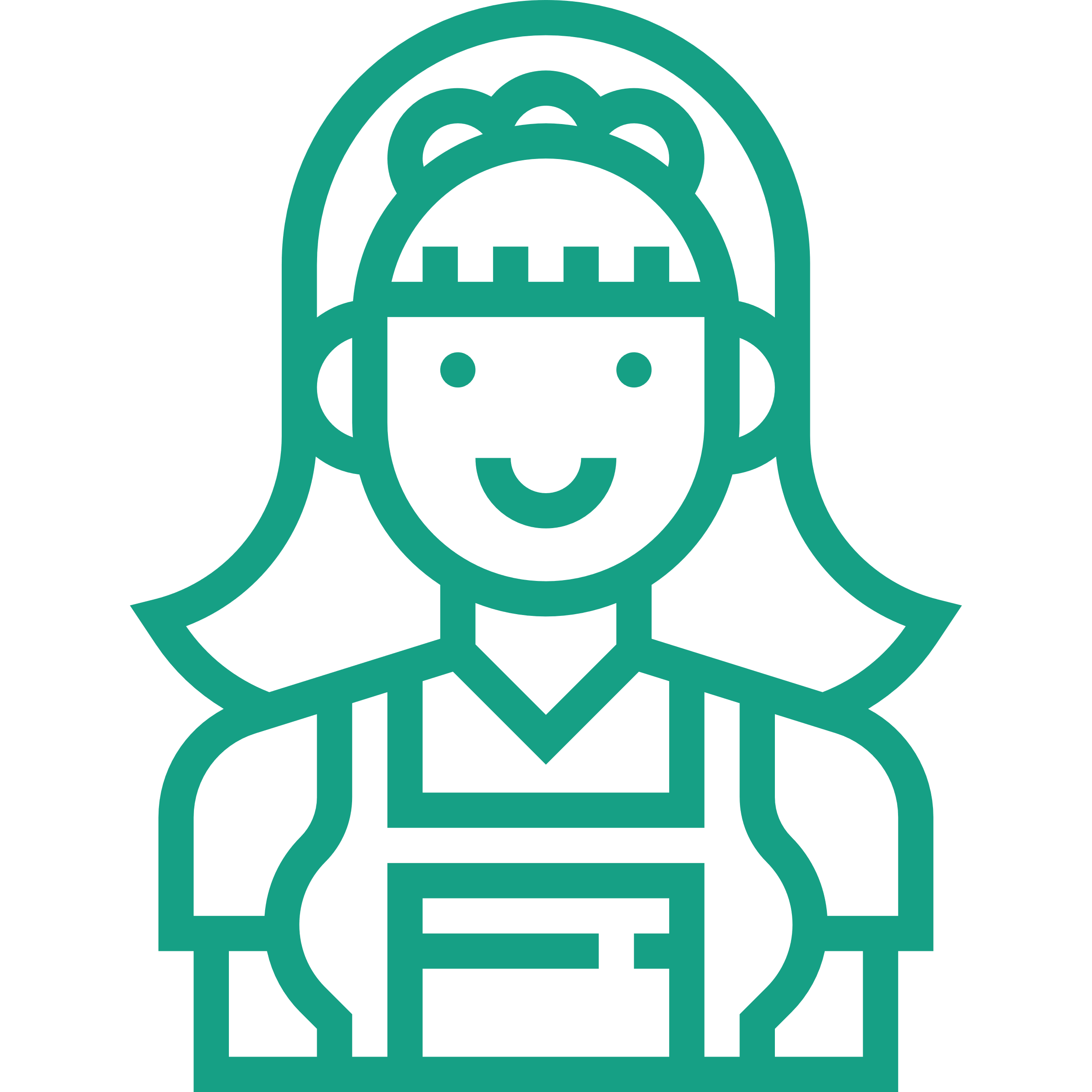 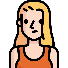 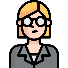 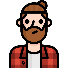 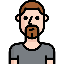 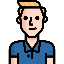 91